Кроссворд по всей темы 
информатики
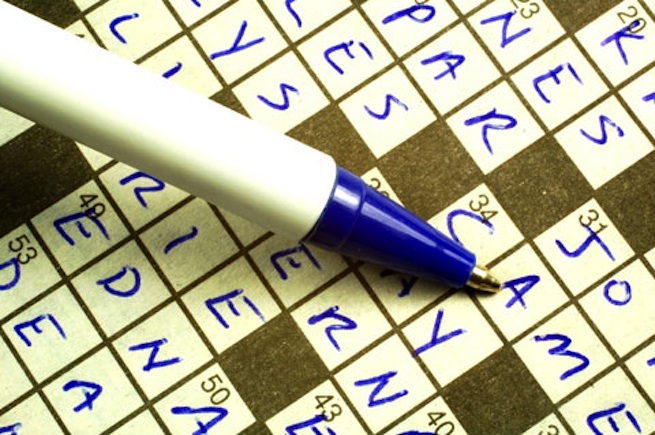 РТ Сармановский муниципальный район МБОУ «Азалаковская ООШ» 
Учитель математики
Мубаракшина Л.С.
ВОПРОСЫ ПО ВЕРТИКАЛИ
1. Программа для обработки какой-либо информации.
3. Перемещение объекта с нажатой кнопкой
4. Механизм добавления части текста в документ.
5. Устройство ввода гибких дисков
9. 1байт=8…
ВОПРОСЫ ПО ВЕРТИКАЛИ
10. Сообщение электронной  почты, рассылаемое тысячам незаинтересованных пользователей. 
11. Устройство передачи графической информации в печатном виде.
14. Вертикальная мерцающая черта в документе.
17. Инструмент для увеличения фрагмента рисунка. 
19. Псевдоним в чате.
ВОПРОСЫ ПО ВЕРТИКАЛИ
21. Устройство, которое используется для ввода данных в компьютер.
23. Оформление документа  с применением нескольких шрифтовых наборов, методов выравнивания текста, встраивания объектов  иной природы называется… 
25. Он используется  для оптического ввода изображений в компьютер.
27. Алгоритм,  записанный на «понятном» компьютеру языке.
28. Последовательность слайдов, содержащих мультимедийные  объекты.
Вопросы по горизонтали
2. Программа против вирусов. 
3. Объект, содержащий файлы.
6. Количество информации, требуемое для кодирования одного символа. 
7. Обеспечивает  модуляцию и демодуляцию сигнала при его передаче по телефонным линиям.
Вопросы по горизонтали
8. Указатель ссылки, находящейся на web-странице. 
12. Программа-паразит. 
13. Материальный объект, содержащий информацию в зафиксированном виде и специально предназначенный для её передачи во времени и пространстве.
15. Как называется кнопка, которая позволяет вызвать главное меню.
Вопросы по горизонтали
16. Центральное устройство ЦВМ, выполняющее заданные программой преобразования информации и осуществляющее управление всем вычислительным процессом и взаимодействием устройств вычислительной машины.
17. Манипулятор, при помощи которого осуществляются многие функции управления на экране. 
18. Название графического изображения, которое соответствует прикладной программе, документу или папке. 
20.  Единица измерения количества информации, равная 1 024 байт.
Вопросы по горизонтали
22. Информация, сохраненная на некотором внешнем устройстве. 
24. Гигантская всемирная компьютерная сеть.
26. Временное место хранения удаленных папок и файлов.
28. Фамилия того, кого считают создателем механической счетной машины.
29. Портативный компьютер.
ответы
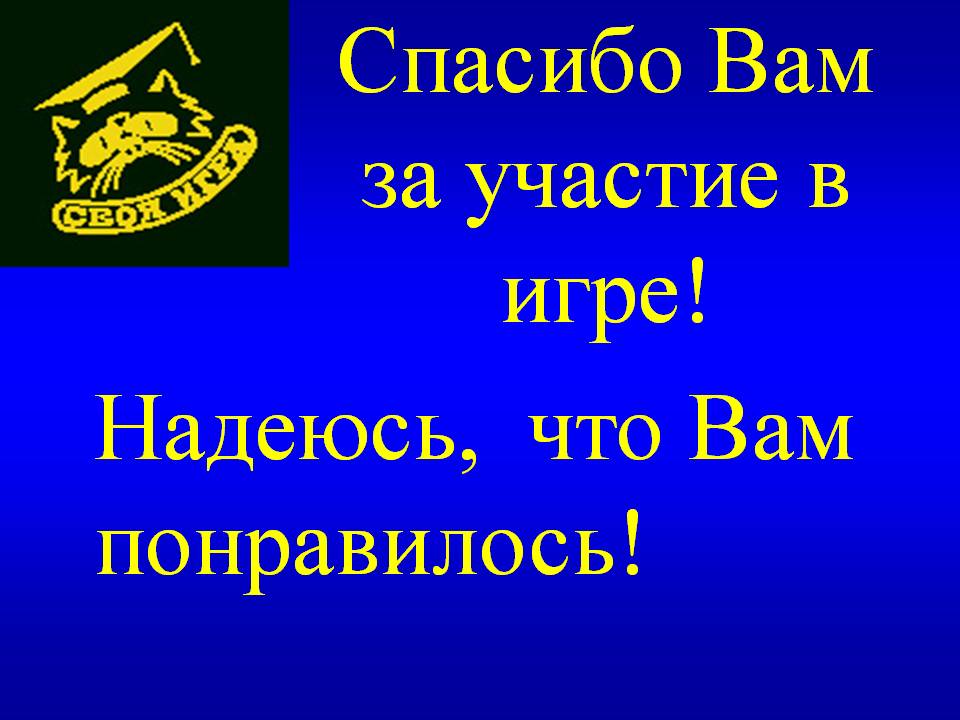 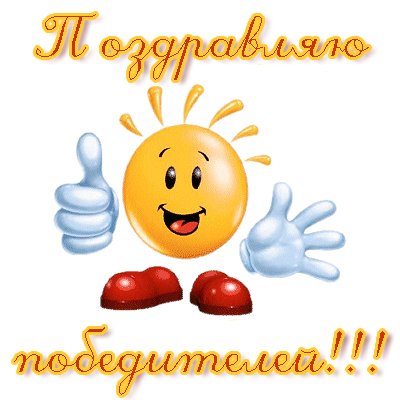